WELCOME!
John Jay High School College Planning Night 1
January 17, 2023
STUDENTS OWN THE PROCESS
Colleges are looking for students to take ownership of the process
	
DEVELOP INDEPENDENCE IN YOUR CHILDREN
Know what has to be accomplished
Authenticity of the application is important

THIS IS A PERSONAL PROCESS
Be empowered to design your own path; respect privacy both your own and others; focus on your goals; see yourself as an individual

TAKE YOUR TIME
Approach this process as a thoughtful decision-making, self-reflecting process which evolves over time
A 
Positive Approach
Tonight’s Agenda
We will discuss a broad overview of:

The College Search
The College Application Process
What’s Next?
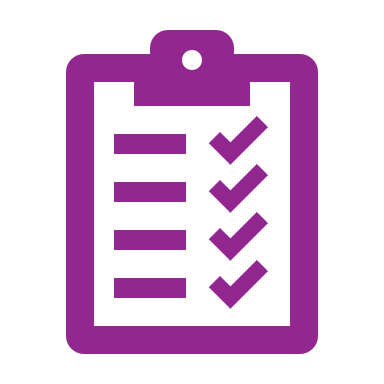 EXPLORE COLLEGE WEBSITES
Virtual tours, information sessions, & schedule a visit
Utilize social media (Twitter, Facebook, Instagram, YouTube, etc.,)

UTILIIZE SCOIR   
”Discover" Colleges
Review “Matches”
”Compare” College Data Point
Flag and “Follow” Colleges You’re Interested In

A FEW IMPORTANT REMINDERS
Recognize that admission standards and campus cultures continue to change
Use good judgment when listening to the opinions of others
Keep your counselor updated
The College Search
Factors to Consider:
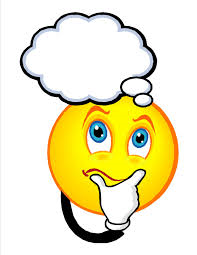 Location
Campus/Surroundings
Size of school
Diversity
Curriculum/Educational Approach
Areas of Interest/Majors
Political Climate
Greek Life
Athletics
Cost of Attendance
Admissions Selectivity - Is there a match between your qualifications AND what the college is looking for (GPA/Test scores)?
Getting the Most Out of a 
College Visit
The College Application Process
Senior Year Course Selection
Testing
Data Factors in the Admission Process
Developing a List
Ways to Apply
Deadline Options
Special Considerations
Senior Year 
Course Selection
Testing
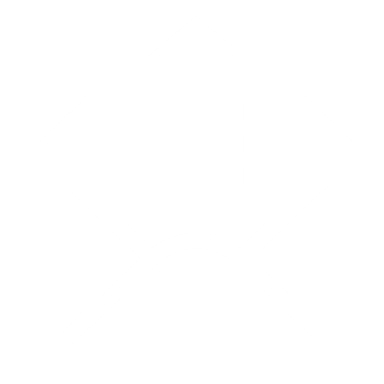 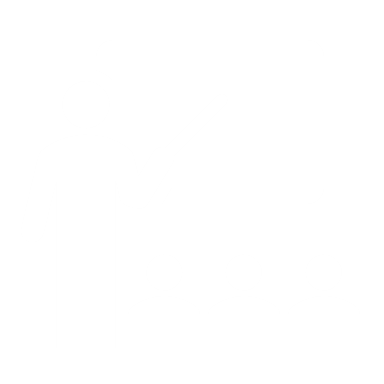 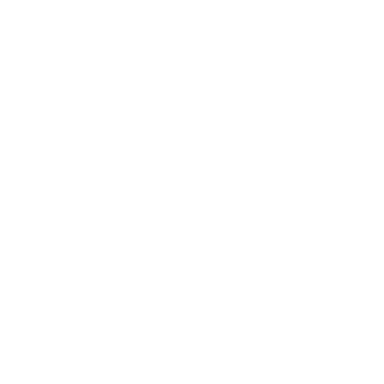 Soft 
Data Factors    
in the Admissions Process
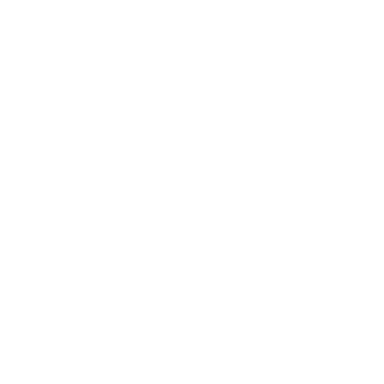 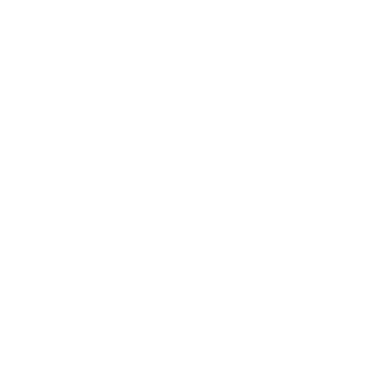 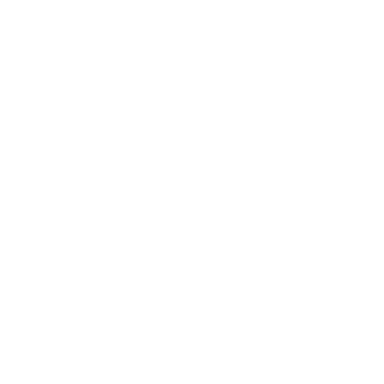 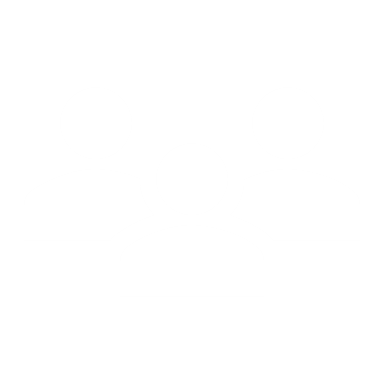 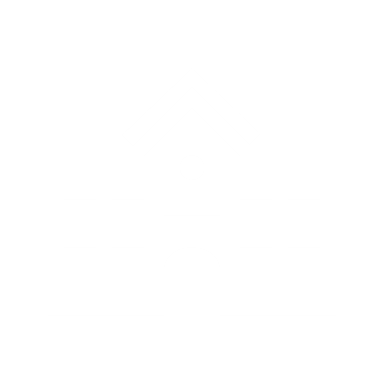 Develop a list which will yield good options and include:
*Think about the number of applications (balance of these categories)
*The admissions landscape continues to be variable. It is most important to have a list that reflects options in each category which you are excited about and include institutions you would attend.
Application Options
Deadline Options
Special Considerations
What: SAT vs. ACT night 
(hosted by the PTO)
When: Tuesday, March 8th 
Where: Zoom

Learn about the difference between the two tests and the current landscape of college admissions testing

What: College Planning Night 2
When: March 22nd 
Where: Zoom

The Counseling Center invites juniors and their parents as we host a panel of college admission representatives who will share their admissions perspective and answer the questions you may have.
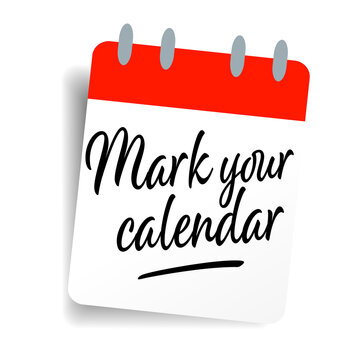 What’s Next?
Schedule your Junior
 College Meeting
Call: 914-763-7216 
______________

Any questions? Email your counselor.

Ms. Bochicchio – cbochicchio@klschools.org
Ms. Davidson – rdavidson@klschools.org
Ms. DeBeer – bdebeer@klschools.org
Ms. Kauffman – akauffman@klschools.org
Ms. Isabella (covering for Ms. Spiros) – jisabella@klschools.org
Ms. Tewksbury - stewksbury@klschools.org